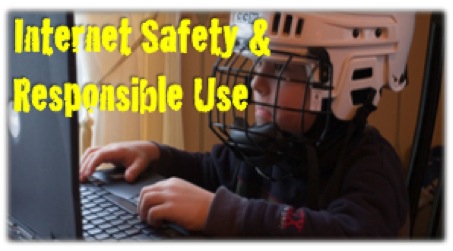 SIGURNOST NA INTERNETU
Prezentacija za roditelje i učitelje
Ožujak, 2016.
Pedagog: Ana Šamarija
Internet
ODRASLI                       vs
Elektronska pošta
Vijesti u druge informacije
(društvene mreže)
Uglavnom pasivno 


     



DJECA 
Vrlo interaktvno
Chat (Fejs Messenger i aplikacije na mobitelu), glazba (youtube), društvene mreže (Facebook, twitter…)
Kreiraju svoj vlastiti materijal (PROFIL)
NEMA RAZLIKE u realnom i virtualnom životu (online i offline)
Sigurnost na internetu
Podrazumijeva: znanje i razvoj korisnikove sigurnosti u privatnom okruženju i vlasništvu uz korištenje interneta i zaštita u tom procesu.

„U dobrim školama, svo osoblje trebalo bi imati ulogu vezanu uz sigurnost na internetu.” (američki predsjednik)
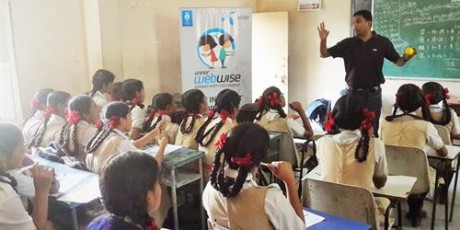 Što to zapravo znači?
Škole redovito usavršavaju poruke vezane uz sigurnost na internetu i pravila se dosljedno primjenjuju
Osoblje treba donekle razumjeti e-sigurnost i to je potrebno redovito unapređivati
Učenici dobivaju savjete i vođenje prilagođene njihovom uzrastu
Podrška za roditelje
Praktična podrška (postavke privatnosti)
U internetskom okruženju radi nedovoljne upućenosti odraslih i djece dolazi do:
Cyberbullying (ELEKTRONIČKO ZLOSTAVLJANJE)
korištenje informacija i komunikacijske tehnologije (ICT), naročito mobilnih telefona i interneta kako bi namjerno uzrujali nekoga 

• kada se internet, mobiteli i ostali uređaji koriste za slanje ili postavljanje teksta ili slika s namjerom da se nekoga povrijedi,osramoti ili da mu se izruguje 

• Korištenje interneta i povezane tehnologije da bi se naštetilo drugima, i to namjerno, kontinuirano i agresivno
Potrebno je procijeniti kada je cyberbullying nenamjeran.
• Neki primjeri cyberbullying-a su nenamjerni. To može biti rezultat nepromišljenosti (nešto poslano kao šala može biti duboko uznemirujuća ili uvredljiva za primatelja) ili manjka svjesnosti posljedica – ako na primjer, kažemo nešto negativno o nekom učeniku ili prijatelju online, ne očekujući da to on ne vidi (da mu netko ne proslijedi ili slično). 

Video o cyberbullyingu: Iluminate cyberbulling 
Javni link: https://www.youtube.com/watch?v=l2Sg2CbrI34
Petzanet.HR kanal: https://www.youtube.com/watch?v=DAV5h6ceLvs
Što kaže istraživanje…
 
• 28%  11-16-ogodišnjaka je trpjelo prijetnje ili ih se ponižavalo od strane pojedinca ili grupe pojedinaca preko mobitela ili interneta.
 • Više od četvrtine ove djece je konstantno trpjelo nasilje od iste osobe ili grupe tijekom dužeg vremenskog razdoblja.
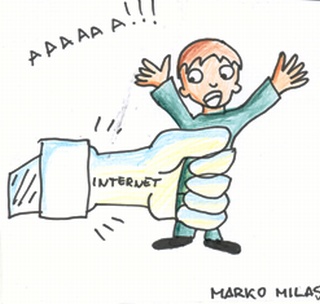 Tinejdžerice su dvostruko ugroženije da budu žrtve zlostavljanja
Povećava se broj promatrača
Ne možeš vidjeti ni procijeniti reakciju osobe
• Može biti homofobno/ rasističko/fizičko/mentalno/socio-ekonomsko 
• Teže se identificira nego fizičko isključivanje • Može uključivati vršnjačko odbijanje online komunikacije; ne odgovaranje na poruke; obijanje igranja igrica u grupama (vrijeđanje)
Sexting
- „razmjena seksualnih poruka ili fotografija, kreiranje, dijeljenje i prosljeđivanje sugestivnih golih ili gotovo golih fotografija putem mobitela ili interneta” (veći problem kod djevojčica, može dovesti do ozbiljnih posljedica)
Exposed
https://www.youtube.com/watch?v=4ovR3FF_6us 
Nesmotrena odluka
https://www.youtube.com/watch?v=0E7-bm9taMI 
15% 11-18 godišnjaka je primilo seksualne poruke ili slike od vršnjaka, a 3% ih je poslalo
Sexting je često prisilan
„Kada nekome kažeš NE (dečki koji te traže slike intimnih dijelova, donjeg rublja )...posvadiš se s njima, pa ja obično nalazim izgovore da to ne napravim.” (osmogodišnja djevojčica)

“Ako netko ima sliku gole djevojke i ti im kažeš “to je krivo” odmah će misliti da si homoseksualac.” (dječak osnovnoškolske dobi)

• Ovakve situacije stvaraju spolno-specifične rizike gdje djevojčice nisu u mogućnosti otvoreno razgovarati o seksualnim aktivnostima, dok s druge strane dečki riskiraju odbacivanje od prijatelja ako se ne hvale svojim seksualnim iskustvima.
Jedna 13-godišnjakinja Britanka svojem je dečku poslala fotografiju na kojoj se vidi kako dodiruje svoje intimne dijelove. Mladić je snimku odlučio poslati petorici prijatelja. Pet sati kasnije fotografija je već bila na oko 1000 različitih ekrana. Policija je intervenirala, međutim, nije podigla tužbu protiv djevojke. 


Stručnjaci tvrde da najveća opasnost prijeti djeci koja u svojoj sobi imaju računala i digitalne kamere te mobilne telefone. Gotovo 40 posto britanskih roditelja priznalo je kako nikada nisu sa svojom djecom razgovarali o ispravnom korištenju interneta. 
(Izvor: Jutarnji.hr)
Kako je došlo do toga?
Nedovoljna upućenost i ne/znanje o PRIKLADNOM i NEPRIKLADNOM ponašanju za svoju dob 
Dostupnost svih tehnologija i pristup internetu bilo kada i bilo gdje
Izostaje kontrola odraslih osoba
Učenici dijele svoje fotografije s prijateljima preko mobitela  - messenger, fejs, chat ili  poruke (wifi – bežični Internet koji je danas dostupan svugdje) i preko računala (društvene mreže – vidljivo i ostalima, slanje dalje)
Potrebno je - ne pretjerano reagirati/suditi 
Pokušati ukloniti slike, ali sačuvati dokaze ako je potrebno Uključiti policiju ako je nužno i zadržati sve moguće dokaze
(Manipulacija • Pritisak otkrivanja osobnih informacija online • Mogudi rizik ucjene)
Što je neprikladno?
Slanje fotografija neprikladnog ponašanja (sugestivne poze)

Nasilne izjave i fotografije

Dijeljenje fotografija s interneta (pornografskog sadržaja) – djeca mogu skinuti bilo gdje ako na računalu nije aktivirana roditeljska zaštita
Kome se djeca najčešće obrate?
70% prijateljima 
46 % članovima obitelji
38% roditeljima
25% policiji
24% učiteljima
U Hrvatskoj
54% djece i mladih navodi da su nenamjerno pronašli ili primili fotografije neprimjerenog sadržaja
Prosjek EU je 14%
Kako škola može pomoći djeci (prijedlozi roditelja i djece)
Činjenice i moguće posljedice moraju biti jasno objašnjene kroz teme na satovima razrednika ili informatike.
U školi bi možda trebalo postojati mjesto na kojem bi oni koji imaju neki problem mogli doći i obratiti se nekome kako bi im se pomoglo.
Lakši pristup anonimnim mjestima gdje se može razgovarati s učiteljima.
Upoznati ih kako koristiti određene društvene mreže i chat (roditelji i djeca)
Kada trebamo prijaviti policiji ili socijalnoj službi?
Kada postoji dokaz da je kriminalno djelo počinjeno ili će biti počinjeno. 
Kada je žrtva pretrpjela određenu štetu ili je u određenom riziku (uključujući samoozljeđivanje te procjenom njegovog mentalnog stanja). 
Kada postoji dokaz ili sumnja da je odrasla osoba uključena- škole trebaju biti svjesne mogućnosti nasilja putem interneta od strane odraslih koji se predstavljaju kao djeca, čak i kao učenici.
 Kada postoji dokaz ili sumnja organizirane grupe učenika, naročito ako je uključeno više škola.
Roditeljski nadzor
49% djece koristi Internet bez nadzora i prisutnosti odraslih
46% djece navodi da su roditelji ponekad prisutni
2,5% djece navodi da je roditelj uvijek prisutan
36% smatra da njihove roditelje ne zanima što oni rade na internetu
Unicef (2011.)
96% djece ima mobitel i računalo, a polovica ih pristupa internetu svakodnevno (virtualno druženje s prijateljima)
5% izloženi elektroničkom zlostavljanju
Djeca najčešće dožive nasilje putem društvenih mreža i poruka
Primjeri:
Učitelj je otkrio lažni Facebook profil na kojem se podupiru djevojčice kako bi bile modeli za donje rublje. Učitelj je naravno bio zabrinut za reakciju starijih učenika i svoju reputaciju. Facebook nije maknuo profil čak ni kada je nastavnik i nekoliko prijatelja to prijavilo. Policija je rekla da oni tu ništa ne mogu poduzeti.
 Jedna učiteljica je bila zabrinuta za svoju buduću karijeru jer je njen bivši partner postavio njezine eksplicitne slike online. Te fotografije su bile postavljene na jednu stranicu s njenim pravim imenom i pojavile su se na Google-u kada se ukucalo njeno ime. Stranica se također povezala s njenim Facebook profilom i bila je maltretirana na račun toga.
Što mi možemo napraviti?
Nemoguće je, a i nepotrebno zabraniti djeci da se koriste računalom i internetom.
Važno je osposobiti djecu i mlade da budu sigurni online... i da prijave nešto ako bude potrebno. • Podupirati ih da odgovorno koriste tehnologiju.. .i da prepoznaju posljedice. 
• Uključivati djecu i mlade da prepoznaju rizike i prednosti online komunikacije.
POGLEDAJTE VIŠE NA SLIJEDEĆIM LINKOVIMA:
http://www.mup.hr/main.aspx?id=13047#vrh 
http://www.petzanet.hr/Kurikulum/Cijeli-kurikulum
Izvori:
http://www.slideshare.net/petzanet/prezentacija-sigurnost-na-interentu-radionica-pedagokog-tima-plitvice 
http://www.cnzd.org/site2/
http://www.srednja.hr/Novosti/Hrvatska/Texting-se-pretvorilo-u-Sexting